ХВАЛА    ВАРЕЖКЕ
Проект выполнен ученицей 4а класса Наумовой Юлией
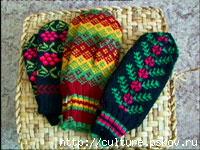 …Казалось бы, простая рукавица…
В простонародье варежкой зовут.
Но с ней историй множество хранится
И в ней всегда любовь и женский труд…
Современную моду особенно привлекают рукоделие и вязание. Сегодня, как никогда, ценит мода овчинные полушубки, расписные платки, северные мохнатые унты, грубошерстные носки, пуховые шали - то от чего исходит аромат народного искусства, что врастает корнями в наше прошлое, в национальные традиции и обычаи. Не на последнем месте в этом перечне варежки да рукавицы.
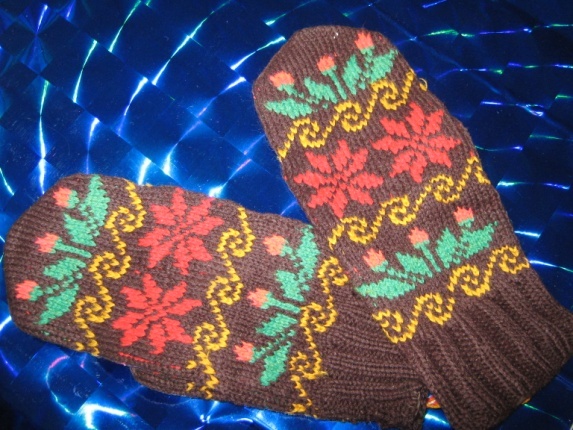 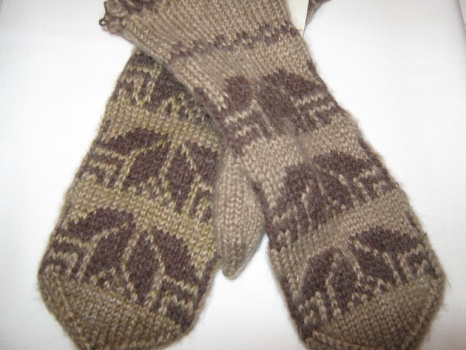 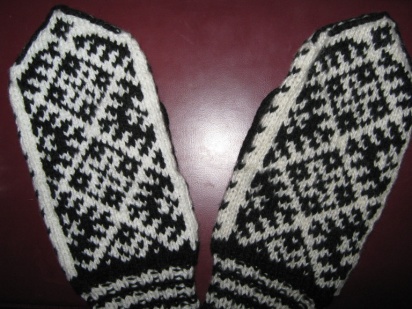 Что может быть уютней русской варежки? Она прекрасно смотрится с разными вязаными шапочками, мода на которые держится уже несколько лет. Хороши варежки и с бахромчатыми шалями, с длинами укутывающими шарфами и палантинами. Толстые, грубошерстные, яркие рукавицы подходят к современной одежде куда больше, чем кожаные перчатки.
На Руси рукавицы известны с 13 века. Исстари они были обязательной принадлежностью крестьянской одежды. Варежки же появились значительно позже, в 17 веке,  и  делились на мужские и женские. Женские - миниатюрнее, наряднее, многоцветнее. Мужские попроще, вязались без резинки, чтобы было удобнее работать и легко скинуть с руки, пот утереть или перекурить.
Обратившись  к истории, узнаем, что рукавицы шьют, а варежки — вяжут. 
Слева на картинке – рукавицы, а справа – варежки.
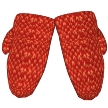 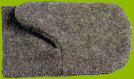 Каких только названий не придумали мастерицы 
для своих варежек! 
 Вареги, варьги, варяшки, вачаги, рукавки, кожанки, мохнатки, шубинцы, вязанки, исподочки, даренка, свиданка, постовка , дельницы, мохнатки, связни и др. 
- Дарёнки – это варежки в подарок, так же, как кисеты, платочки носовые девушки готовили для любимых. Про  дарёнку даже частушку сложили:
                      На вечёрку  пойду
                      И возьму дарёнку,
                      Чтобы рук не застудить
                       Моему милёнку.
А свиданка?

Для свиданок шерсть брали тонкую, нескольких цветов. Рисунки самые разные придумывали: мушки, снежинки, мельницы, крестики, солнышки. Иногда вывязывали инициалы своего «матани». На «свиданках» обязательно должно быть по две птицы «клювик к клювику», знак любви.
      Если парню приглянулась девушка, он мог ей намекнуть об этом в частушке:
                       Варежки да варежки,
                       Варежки пуховыя.
                       На ладошках дырочки,
                       Скорей свяжитя новыя.
Пришёлся по нраву мастерице – получай даренку или свиданку, щеголяй перед всей вечёркой, хвались, какая у тебя «зазноба» умелица – рукодельница. Никто не считал, сколько свадеб варежки  затеяли.  Много…
Есть замечательная история про варежку – постовку. Когда фашиста били под Москвою,                                   Солдата грели варежки в бою,                                 Что юной  Ани  связаны рукою,                                  Об этом я в музее узнаю.	В музее много ценного хранится.             Как всё же важен этот экспонат:             Солдатская простая рукавица            Дороже  фронтовых  была наград.
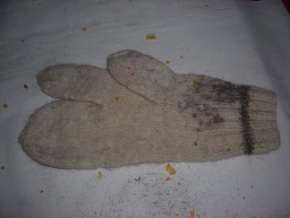 А вот варежки для влюбленных…
Инка тебе варежки вязала ,
А я нитку теплую держал,  
Она молодость тихонько вспоминала,
А я руку нежно целовал.
Пусть движение нитки невесомой
Бесконечной длится чередой,
Сколько лет,  дружочек, мы знакомы
Сколько связано хорошего с тобой.
Это все - забыть мы можем разве ?
Дарим варежки совсем тебе не зря -
Пусть на улице на нашей будет праздник,
Каждый год в начале декабря .
Чтоб ладошки в стужу согревались,
Никогда б не превращались в лед,
Чтобы нити дружбы не порвались 
В суматохе будничных забот …
Частушки о варежках
Рукавицы как надену,
Стану я красавица,
Потому что рукавицы
Ребятёшкам нравятся.

У меня на рукавицах
Синие полосы
Скоро в армию пойду
Стану я матросом.

 Не зовите на гулянье,
Я сегодня не хожу.
Лучше сяду да дружочку
Теплы варежки свяжу.
Варежки да варежки,
Варежки пуховые,
На ладошках дырочки,
Скорей свяжите новые.

Я на улицу пошла,
Варежки надела.
Засмотрелася на них
И в сугроб слетела.

На свиданку я пойду
И возьму даренку,
Чтобы рук не застудить
Моему милёнку.
Словарь «Русская варежка»
«Валеги» -  валеные рукавицы. 
Варежка – тёплая (обычно вязаная) рукавица. Готовые вязаные изделия из шерсти заваривали в кипятке, чтобы они стали более прочными и тёплыми, отсюда "варежки" – это "варёные рукавицы"
Вачега – грубая рабочая рукавица.
Верхонки – верхняя рукавица из плотной ткани.
Голицы – кожаные рукавицы, не обшитые тканью, не имеющие меха. Надевались на голую руку, сами были «голые», холодные.
Деяница – вязаная шерстяная исподняя рукавица.
Исподки – варежки с длинной резинкой.
Камошницы –рукавицы из камасов (камас – шкура с оленьих ног)
«Катанки»- катаные рукавицы. 
Меховушки – шились мехом внутрь.
Митенки (накулачники) – длинные узкие перчатки без пальцев
Мохнатки – меховые, мехом наружу
Надолонки – верхние  рабочие рукавицы, которые имели на ладонной части кожаную нашивку.
Перчатки – перстатые или перстяные рукавицы, рукавицы с пальцами.
Плетеницы – плелись (названия , связанные с процессом     изготовления ).
Постовка – рукавица, связанная по-особому: двупалая – для большого и указательного пальца. 
Ровдужницы – верхние  рукавицы из ровдуги (ровдуга – выделанная оленья шкура) 
Рукавицы. Это слово состоит из двух корней: рука, второй известен в глаголе вить. Рукавица означает «обвивающая руку».
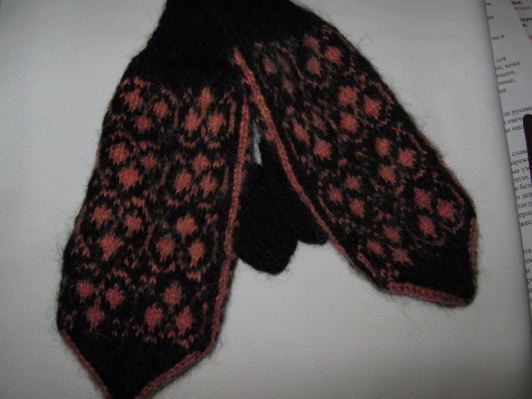 Я –рукавица, грею руки ваши.
Они при мне всегда нежней и краше.
Мы –варежки, что варегами звали
Нас в щёлоке варили, 
Чтобы мы теплее стали.
Смотрите, мы - рабочие верхонки.
Нас шьют из ткани плотной и нетонкой.
 А мы – исподки, нас всегда длинней вязали,
Чтоб руки под верхонками не замерзали.
Перчатки мы, ещё зовут перстятки.
С пальчиками мы играем часто в прятки.
А я солдату на посту обновка.
 Меня так и зовут – постовка.
Я – рукавица и перчатка, варенка и  верхонка 
При случае я становлюсь даренкой.
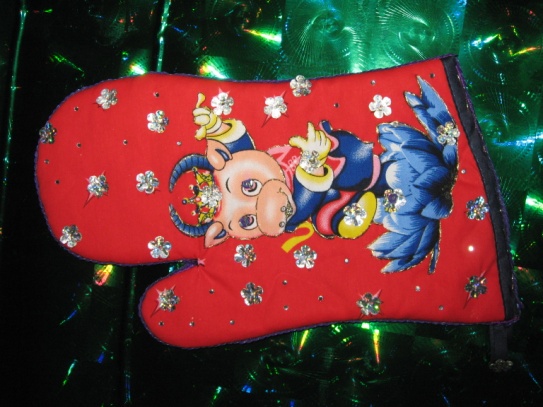 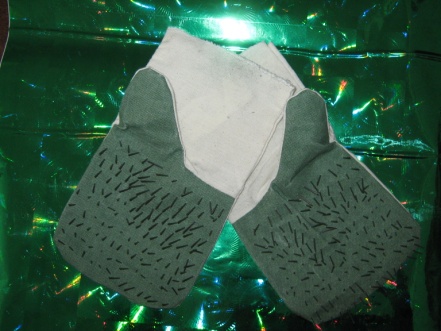 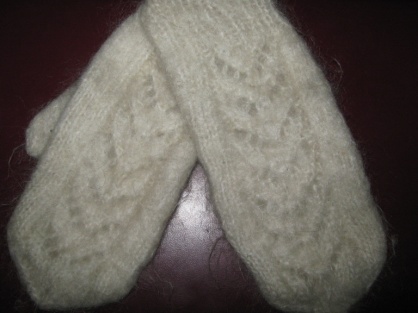 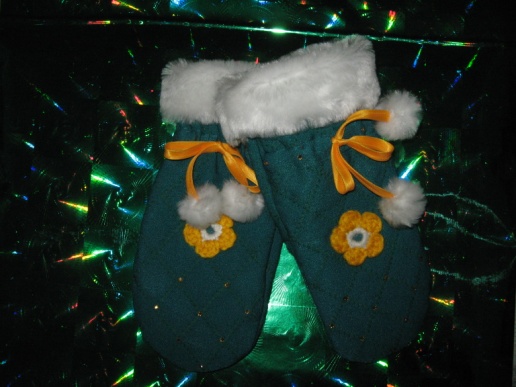 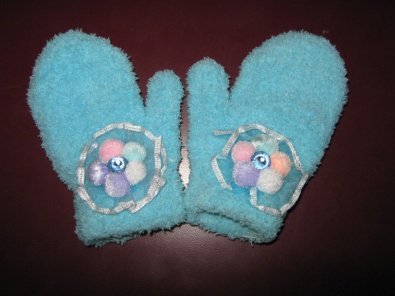 Массовое производство одинаковых , стандартных вещей заменило нам искусно и с любовью выполненные ручные изделия.
Несмотря на это прелесть ручной работы всегда остаётся, а изделия , связанные вручную , ценятся с каждым годом всё больше . Потому что каждая ручная вещь неповторима , в каждую вложена частичка души.
Вот такая она - эта непростая «простая рукавица»: и для тепла, и для боя, и для работы, и для обряда,  и для красоты.